МУНИЦИПАЛЬНОЕ БЮДЖЕТНОЕ УЧРЕЖДЕНИЕ
 «КУЛЬТУРНО ДОСУГОВЫЙ ЦЕНТР» - ДК «Строитель»
Дворец культуры «Строитель»
В Озерском городском округе сложилась четкая система совместной работы Муниципального бюджетного учреждения «Культурно - досуговый центр» с советом ветеранов округа и ФГУП ПО «Маяк».  
Для более качественной работы с людьми старшего поколения на базе структурного подразделения МБУ «КДЦ»-ДК «Строитель» в 2016 году было создано клубное формирование Центр общественных инициатив «Созидание».
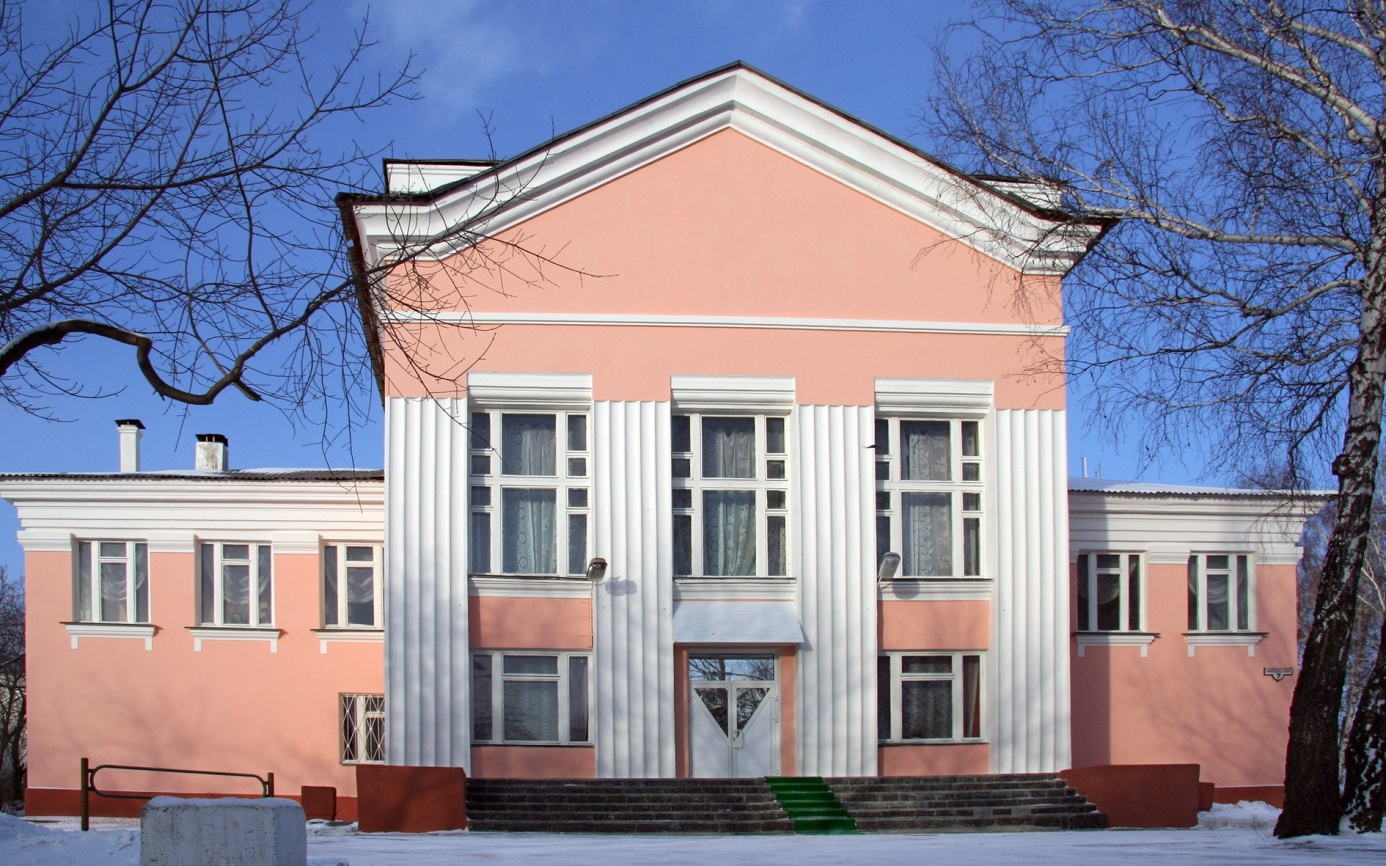 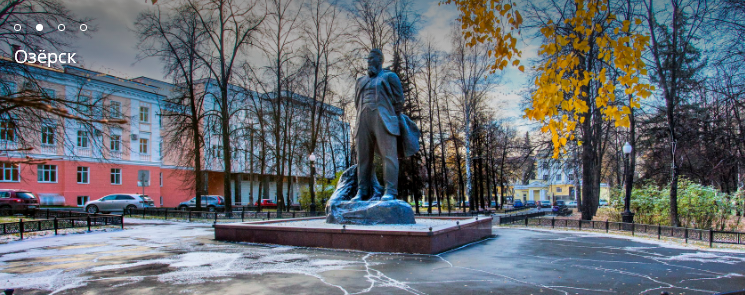 Центр общественных инициатив «Созидание»
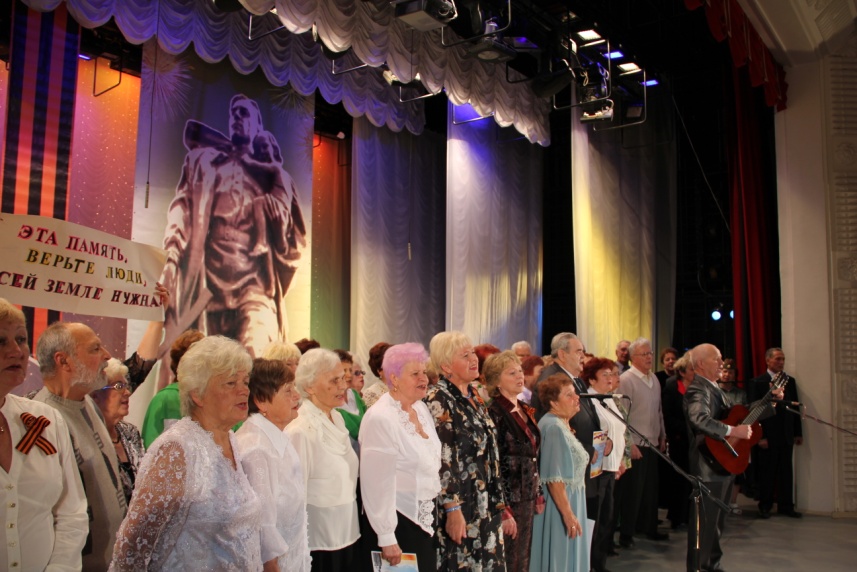 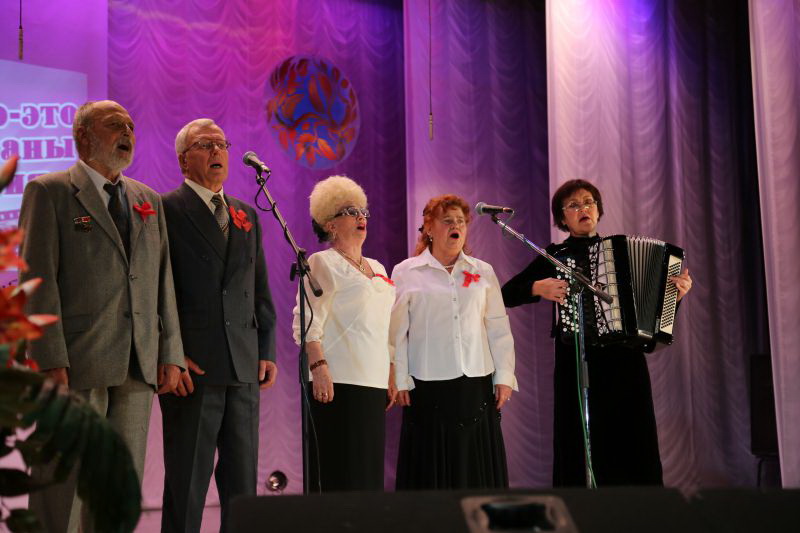 Центр становится площадкой для общения и творчества, точкой притяжения широкой активной аудитории пенсионеров и местом профессионально организованного досуга людей старшего поколения.
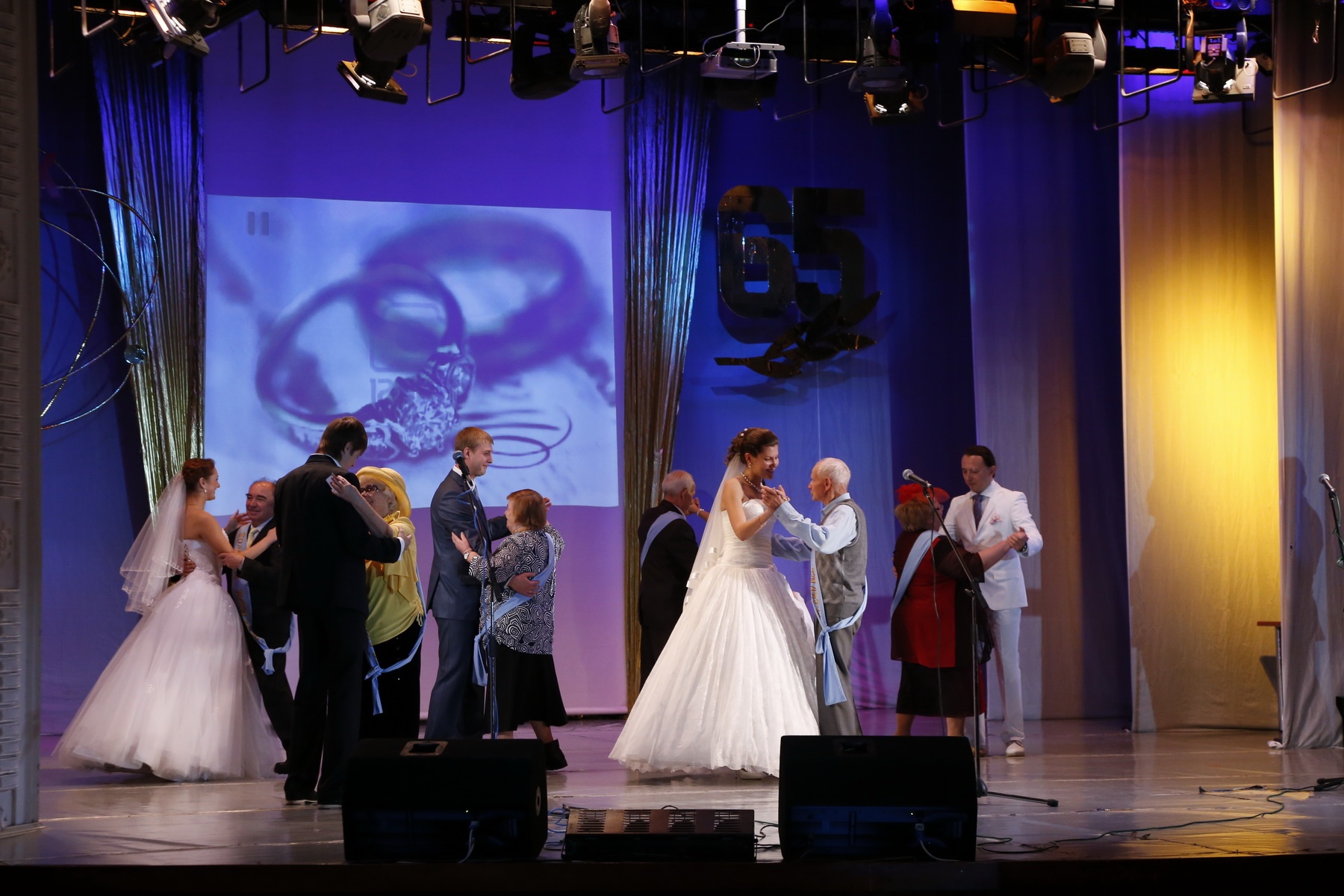 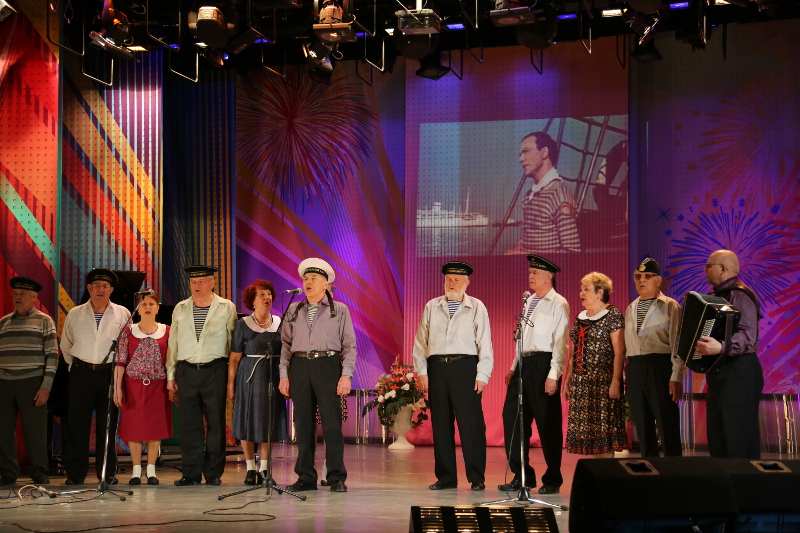 Центр общественных инициатив «Созидание»
Университет третьего возраста
Участие в организации мероприятий
Создание клубных формирований
Формы работы Центра общественных  инициатив «Созидание»  с людьми старшего  возраста
Центр 
общественных
 инициатив 
«Созидание»
Работа
с общественностью
Конференции
Круглые столы
Диалоговые площадки
Форумы
Университет третьего возраста
С большим успехом реализуются совместные социальные проекты, один из них - создание Университет третьего возраста.
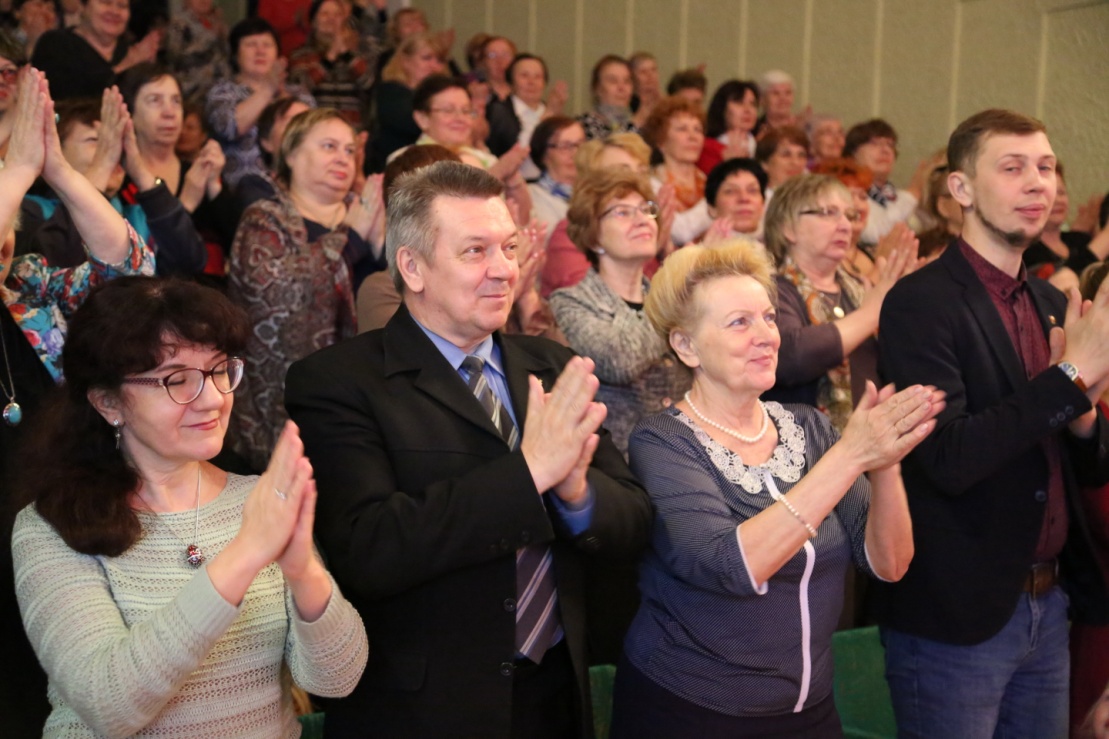 Университет третьего возраста
Цель Университета: создать благоприятные условия для организации  досуга и творческой самореализации людей старшего поколения предоставить  им социально-просветительские услуги.
Основные задачи: помощь в творческой самореализации и самосовершенствовании, содействие в овладении современными техническими средствами, информационными технологиями, приобщение к творчеству  пожилых людей.
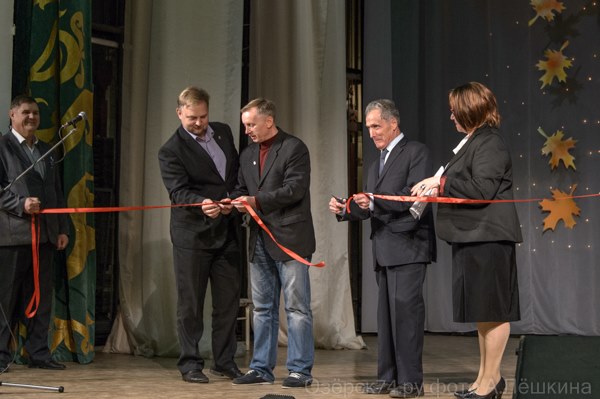 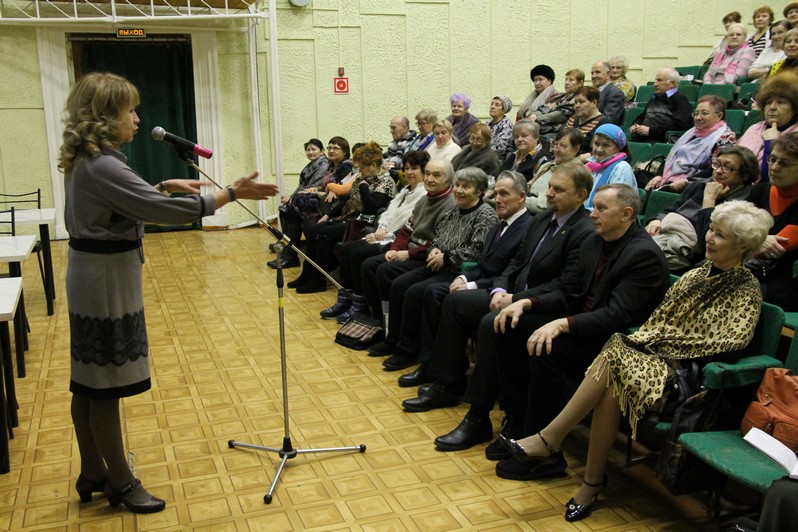 Университет третьего возраста
Университет начал свою деятельность на базе ДК «Строитель» в сентябре 2017 года, а в мае 2018 года 524 «студента» в возрасте от 55 до 83 лет получили свидетельства об окончании Университета третьего возраста.
Целевая аудитория – люди пенсионного возраста проживающие в Озерском городском округе.
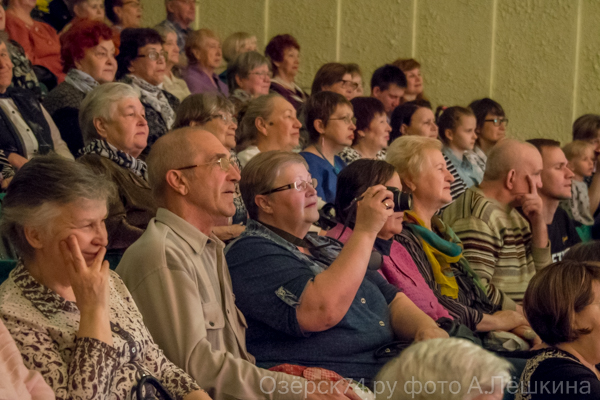 Университет третьего возраста
55-65
65-75
75-83
Университет третьего возраста
Руководители факультетов – это «серебряные волонтеры», волонтеры – студенты ОТИ НИЯУ МИФИ. 

 Обучение на 7 факультетах проводится в форме бесед, тематических лекций, тренингов, мастер - классов.
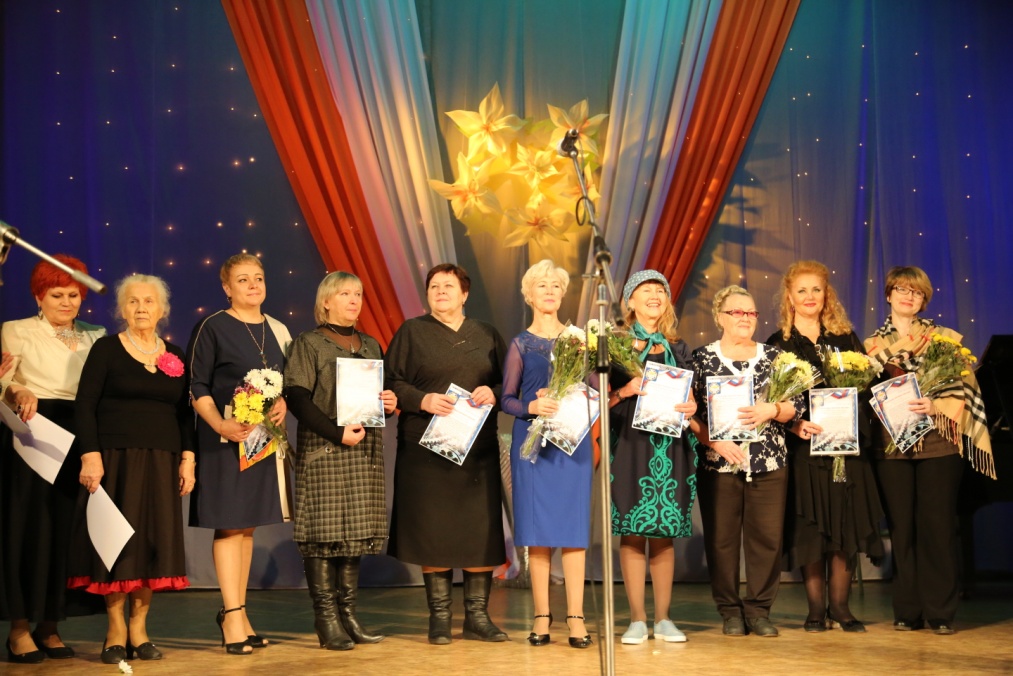 «Декоративно-
-прикладное
 творчество»
«Гармония золотого 
возраста»
«Садоводство, 
цветоводство 
и садовый дизайн»
«Здоровый образ
 жизни»
«УНИВЕРСИТЕТ
 ТРЕТЬЕГО
 ВОЗРАСТА»
«Информационные 
технологии»
«Арт - студия»
«Путь к себе»
Университет третьего возраста
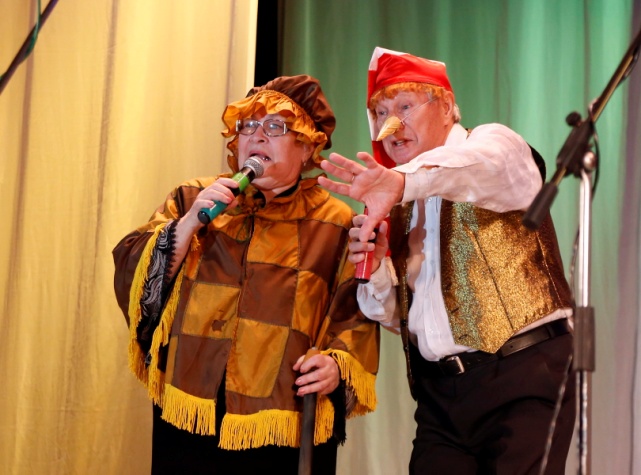 На факультете «Гармония золотого возраста» освещаются вопросы музыки, театра, изобразительного искусства, литературы, истории культуры России. Особый интерес вызывают семинары, где сами «студенты» выступают в качестве артистов, чтецов и музыкантов.
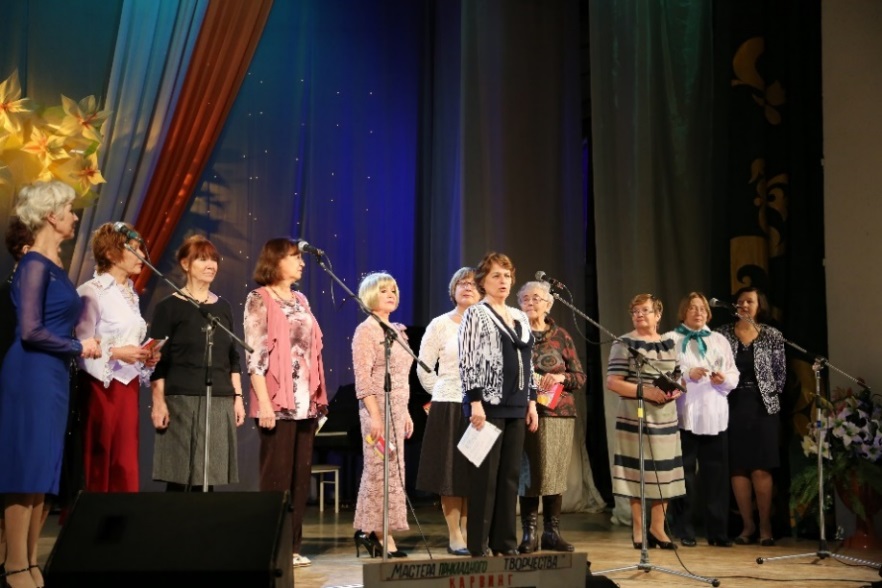 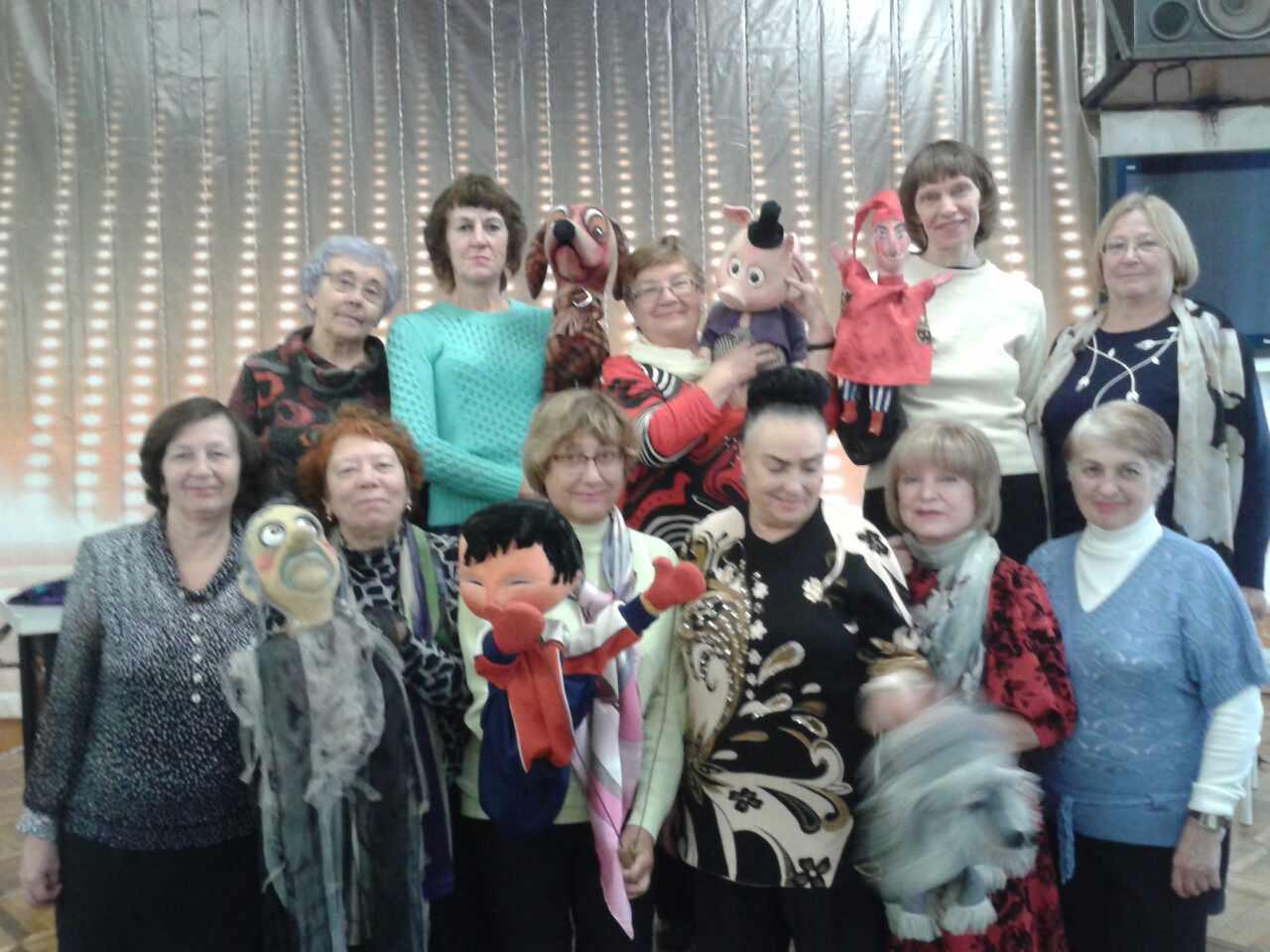 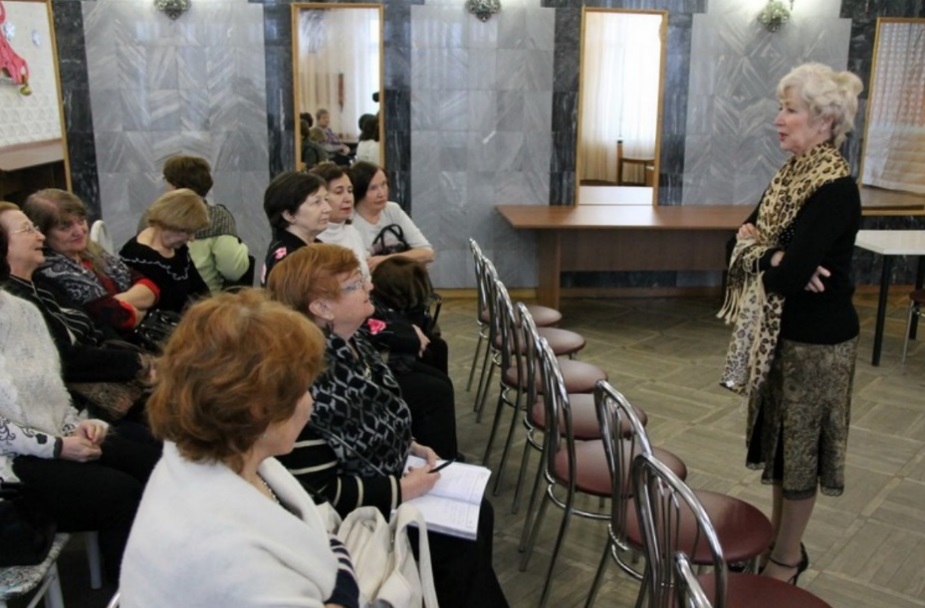 Университет третьего возраста
На занятиях факультета  «Декоративно-прикладного творчества», студенты обучаются рукоделию в шести направлениях:
 вязание пуховых шалей 
кройка и шитьё 
лоскутная графика 
карвинг (украшение стола  овощами и фруктами) 
вязание спицами и крючком 
 оригами (изделия из бумаги)
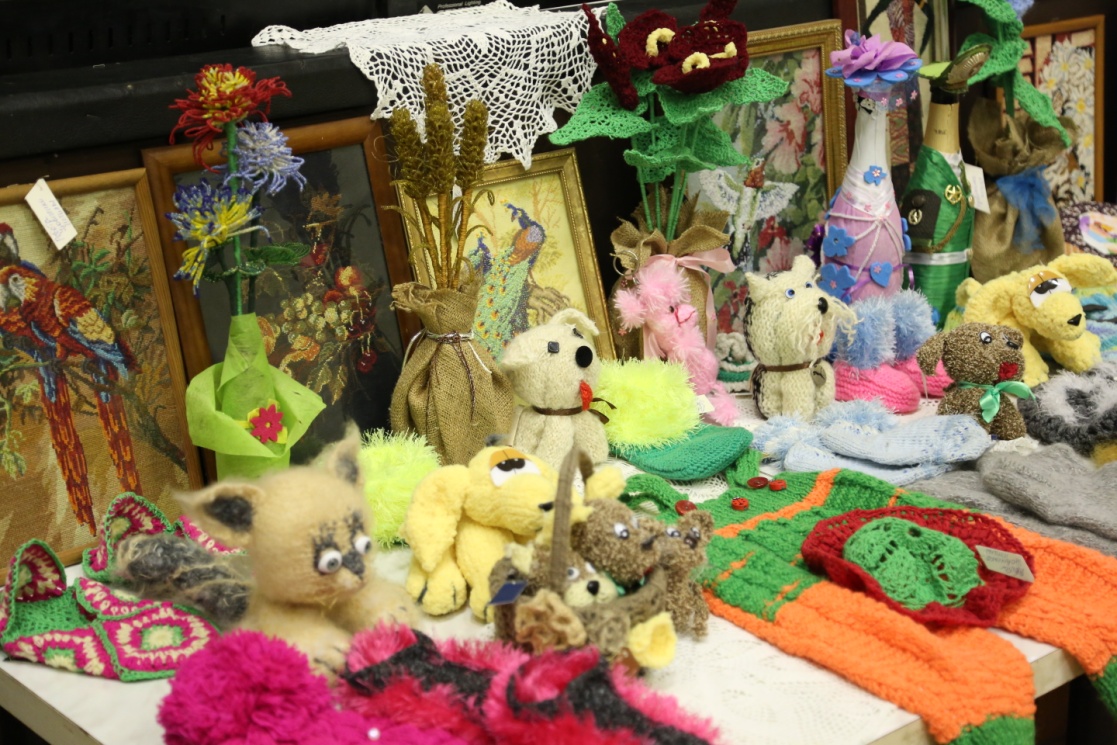 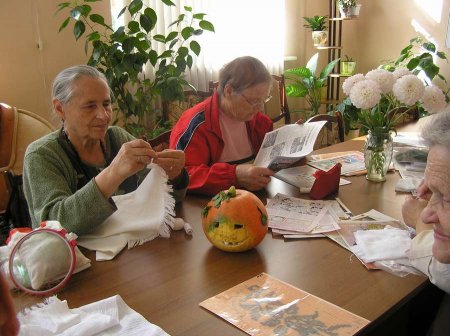 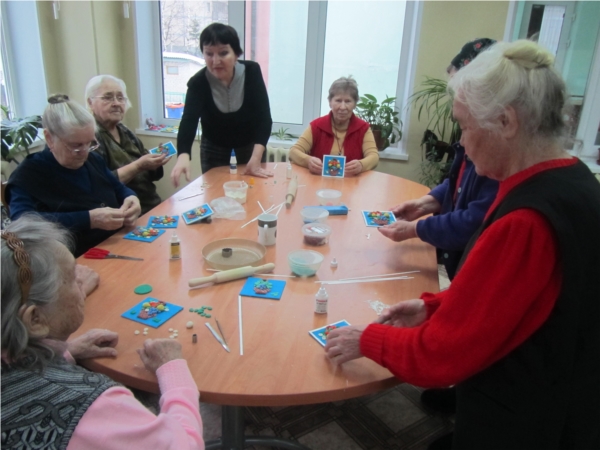 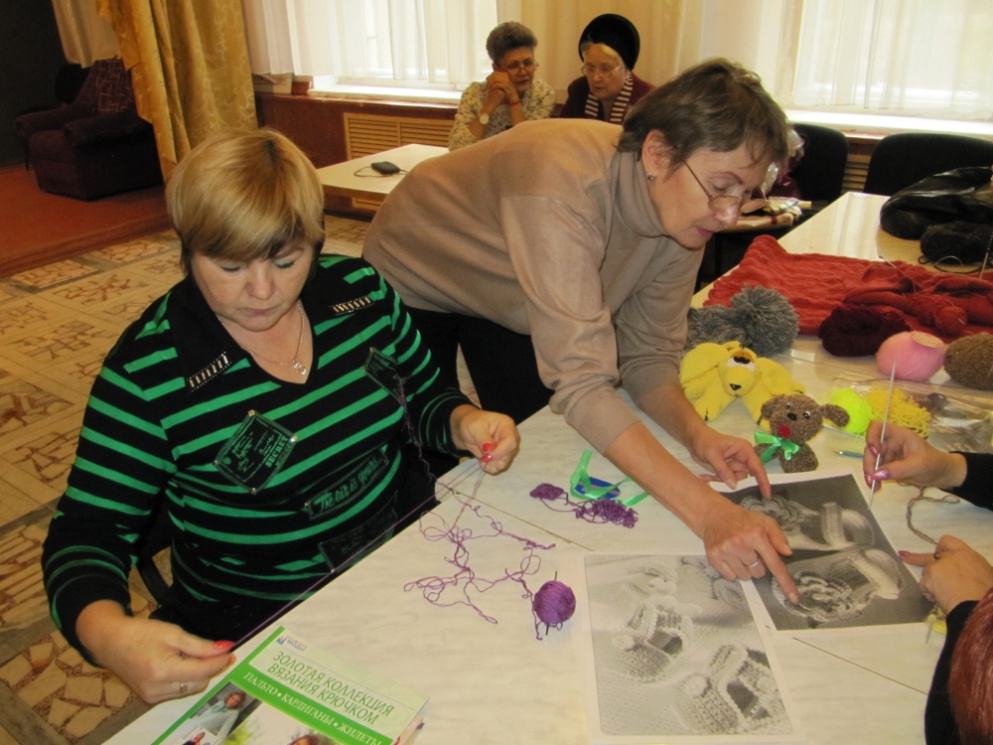 Университет третьего возраста
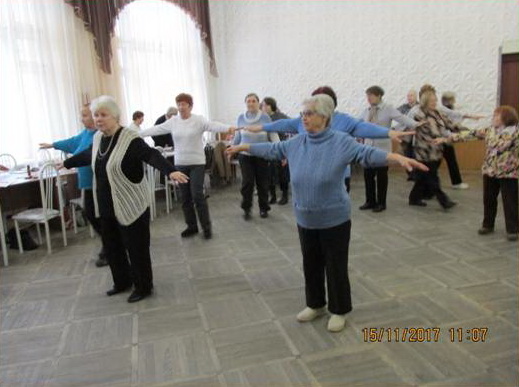 Девиз  факультета «Здоровый образ жизни» - 
	В нашем возрасте  торопиться опасно, нервничать вредно, бояться поздно, остается только жить в свое удовольствие. 
Форма проведения  занятий -психологические  тренинги,  беседы, лекции, физические упражнения, просмотр  фильмов, направленные на укрепление здоровья пожилых людей.
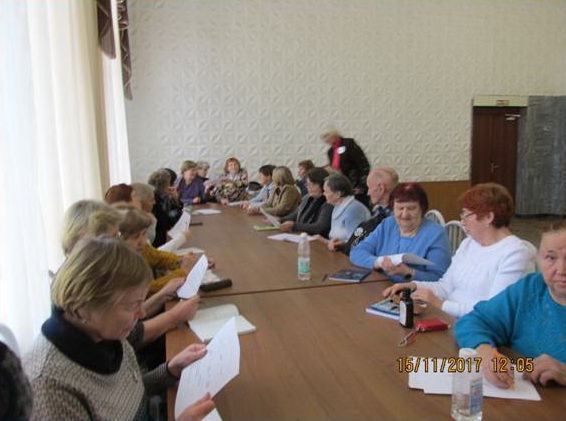 Университет третьего возраста
Цель факультета «Информационные технологии»: научить пожилых людей самостоятельному пользованию персональным компьютером, работе с интернетом, узнать порядок электронной записи к врачу, самостоятельно создавать и форматировать текстовые документы и сохранять их в памяти компьютера.
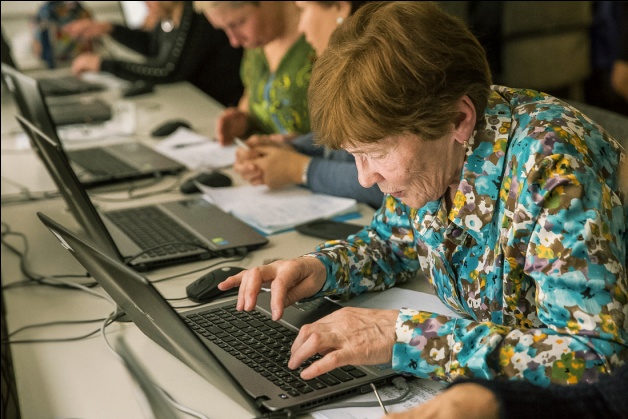 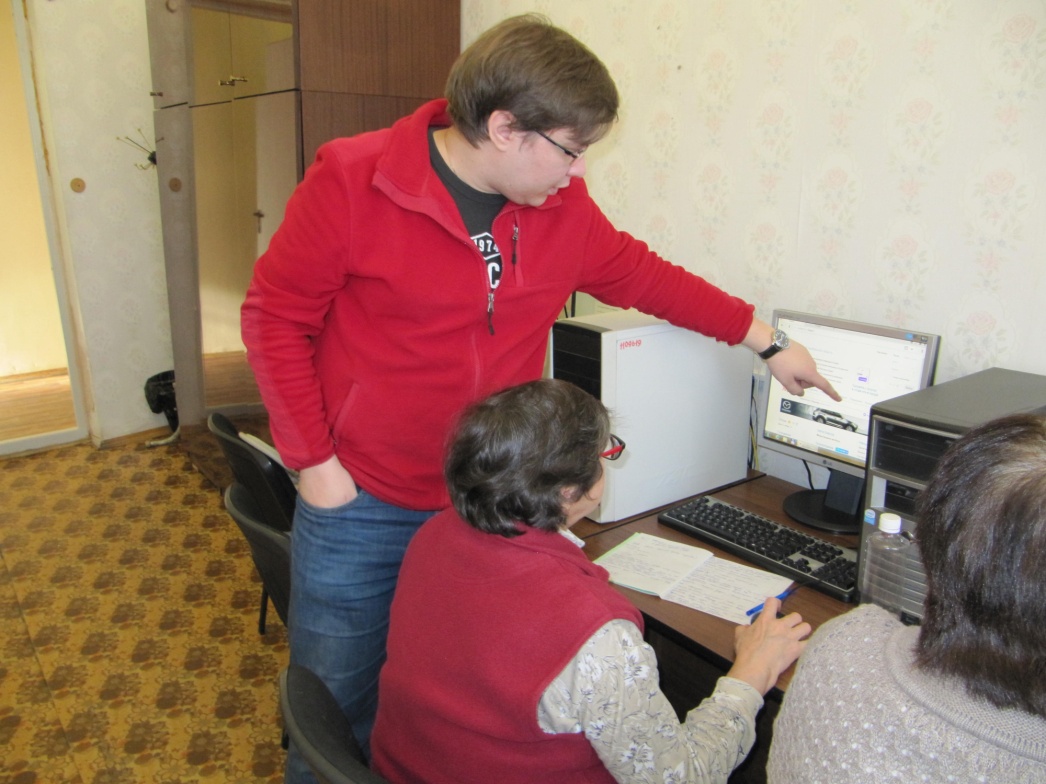 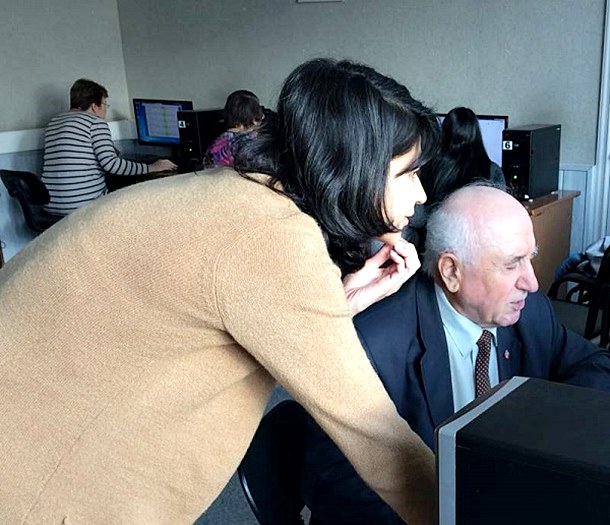 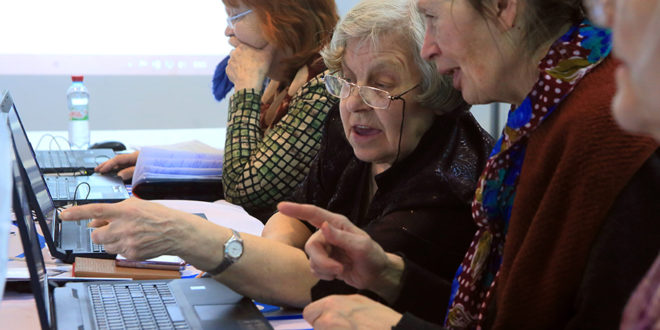 Университет третьего возраста
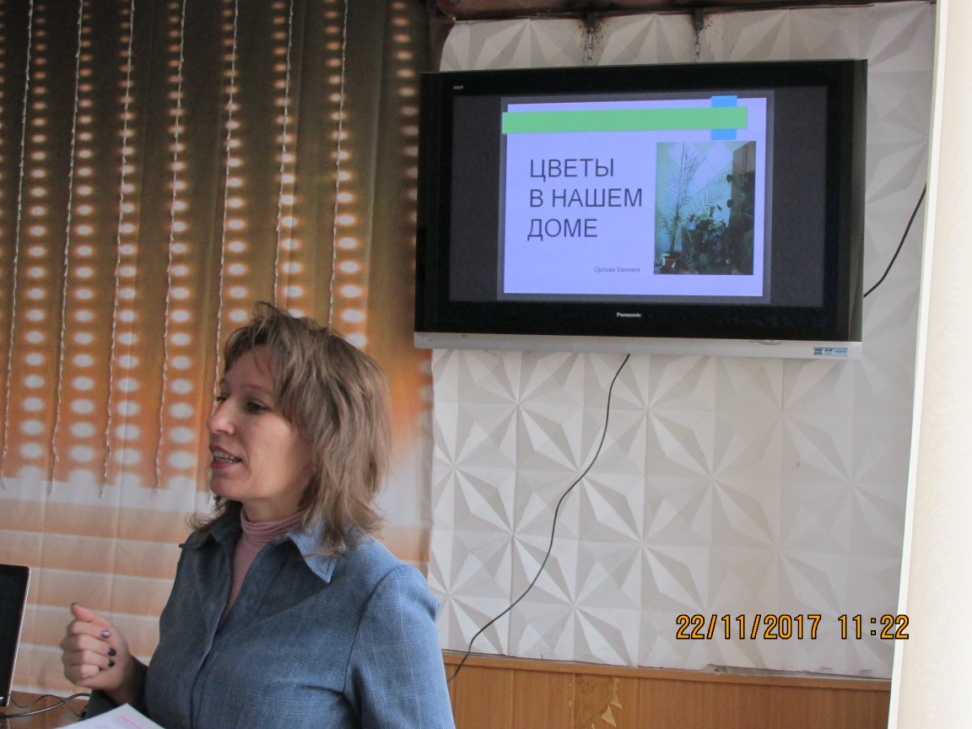 Студенты факультета «Садоводство, цветоводство и садовый дизайн» знакомятся с дизайном садовых участков, учатся обработке деревьев и кустарников, узнают о совместимости огородных культур, о том, как заботится о цветах в доме и в саду. Особенно интересна тема: юридические аспекты правовой деятельности садового товарищества.
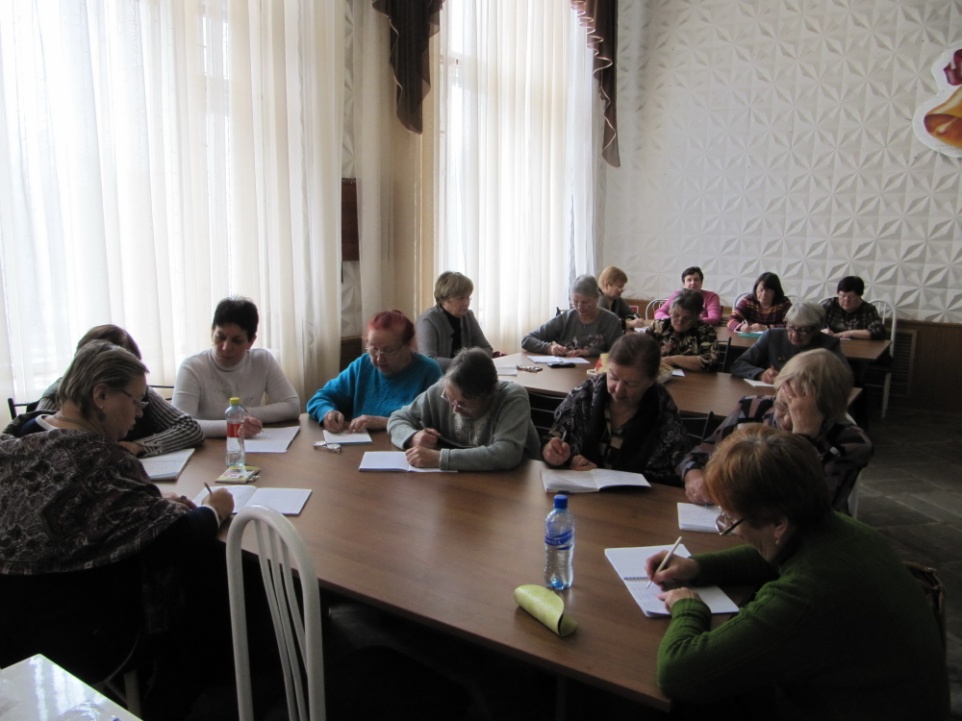 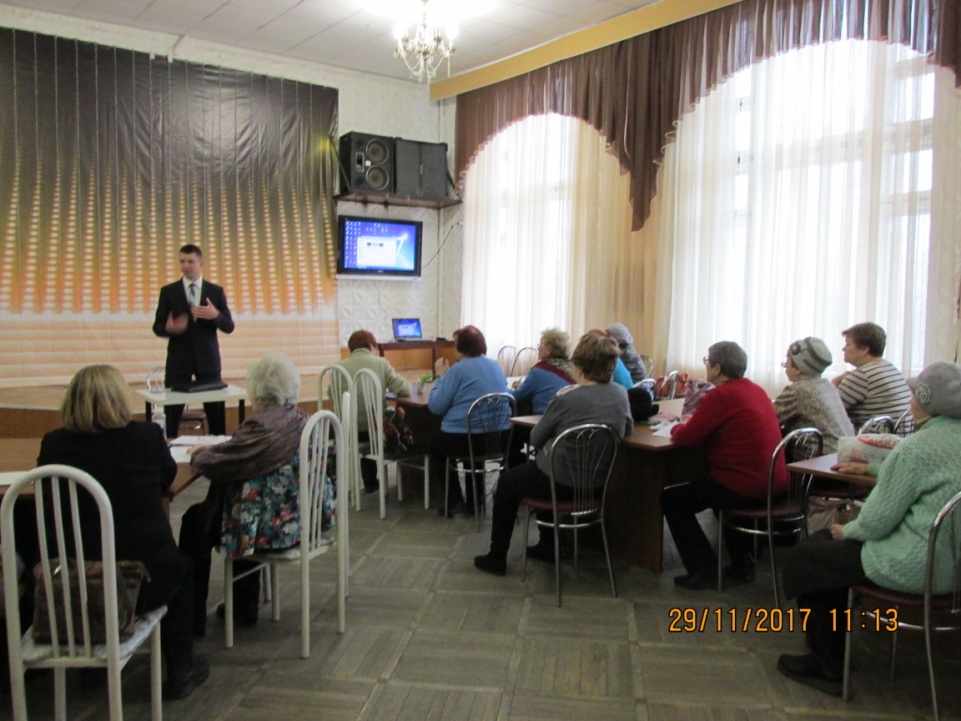 Университет третьего возраста
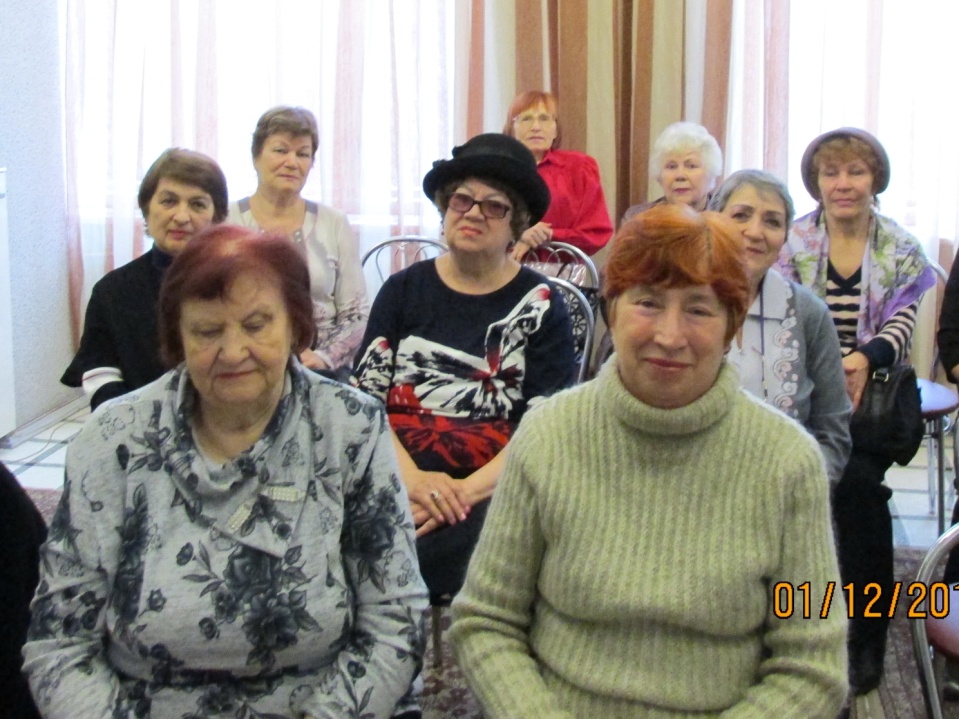 На факультете «Путь к себе» люди пожилого возраста знакомятся с основам психологии  семейных отношений, получают практические советы по саморегуляции при конфликтах и стрессах, изучают вопросы  взаимодействия с людьми своего возраста и молодым поколением.
Учатся в своем возрасте быть счастливыми.
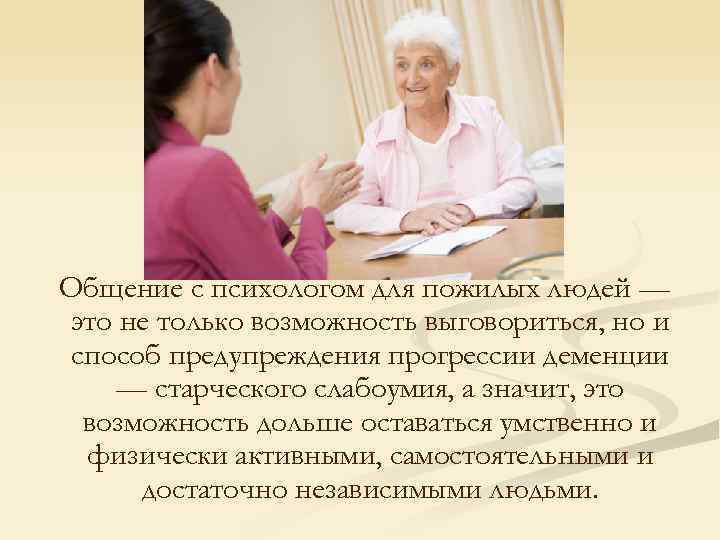 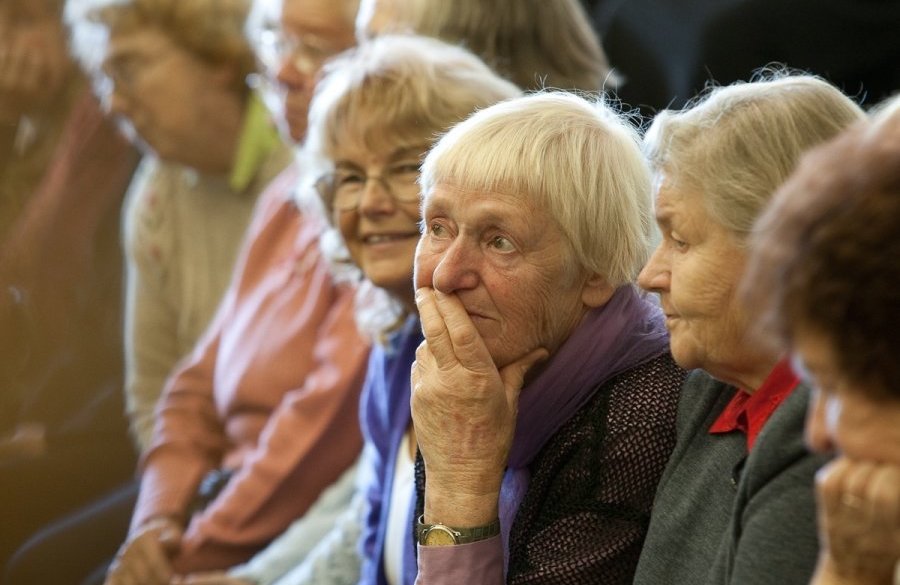 Университет третьего возраста
Направление деятельности факультета «Арт - студия» - это выявление и развитие творческого потенциала людей старшего поколения.На  факультете «студенты» от 60 лет и старше занимаются хореографией, вокалом, обучаются театральному мастерству и игре на музыкальных инструментах.
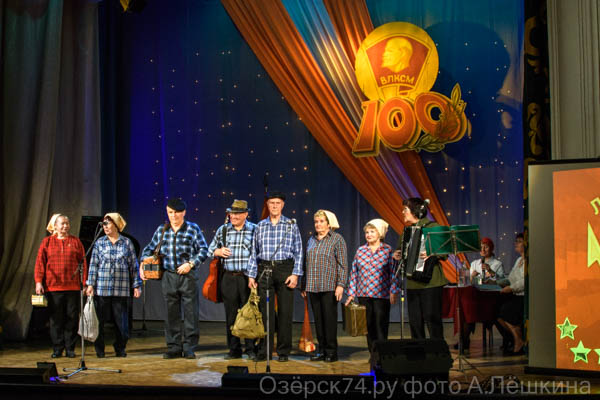 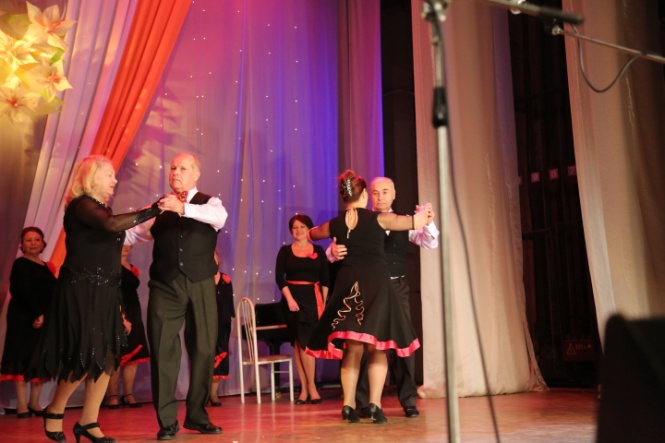 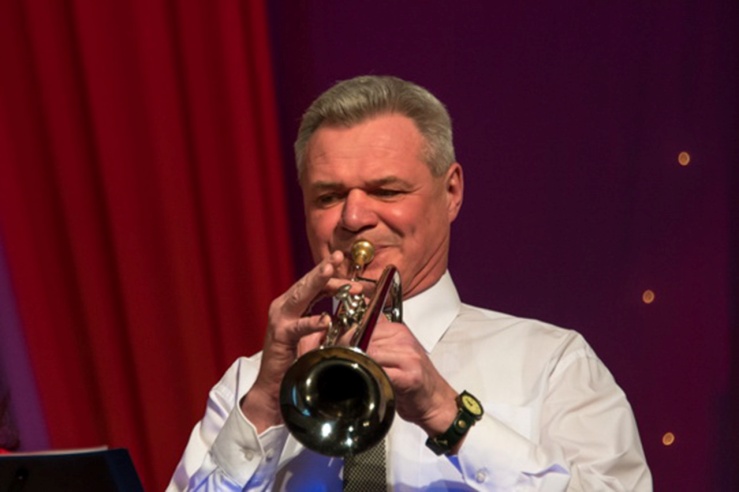 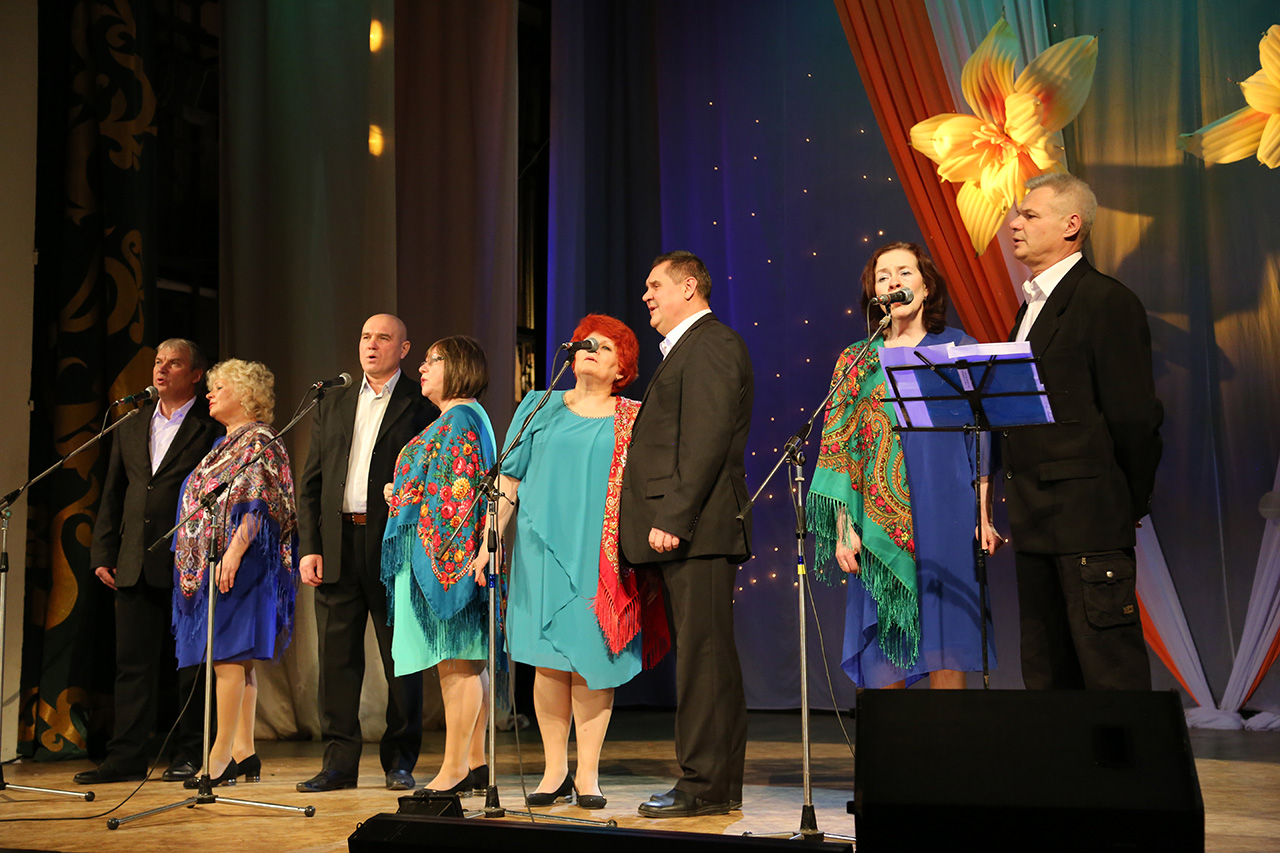 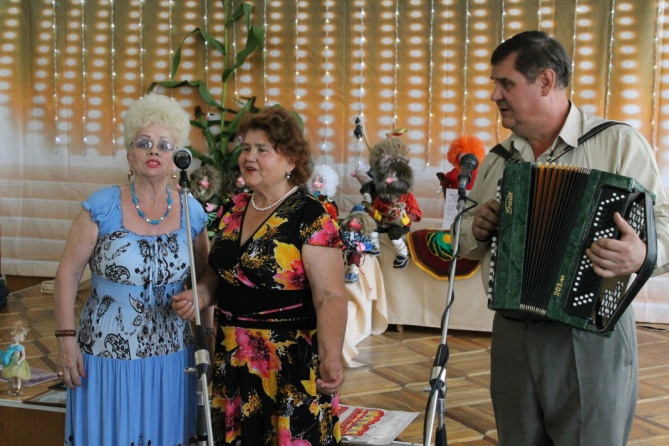 Университет третьего возраста
Ветераны самая многочисленная социально-активная группа населения Озерского городского округа. Предлагаемые формы работы развивают творческие инициативы, социально-культурную активность людей старшего поколения и дают им возможность быть востребованными  обществом.
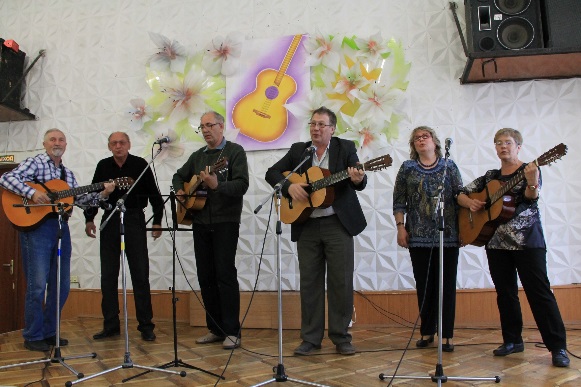 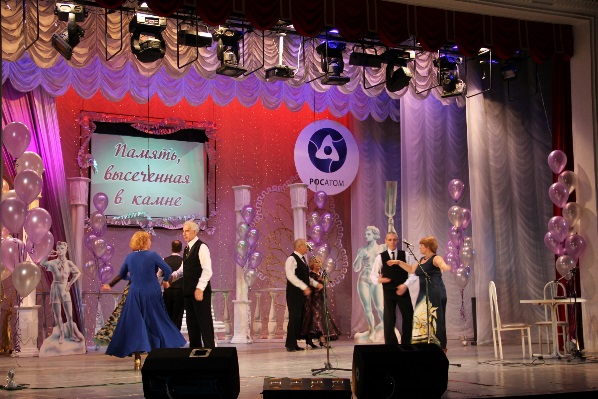 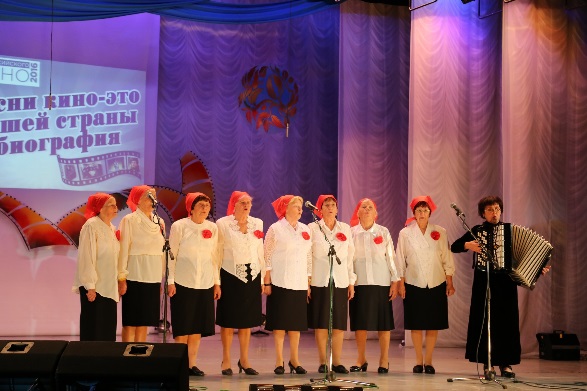 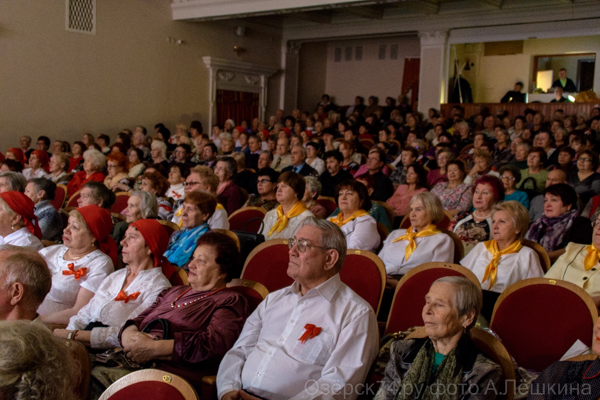 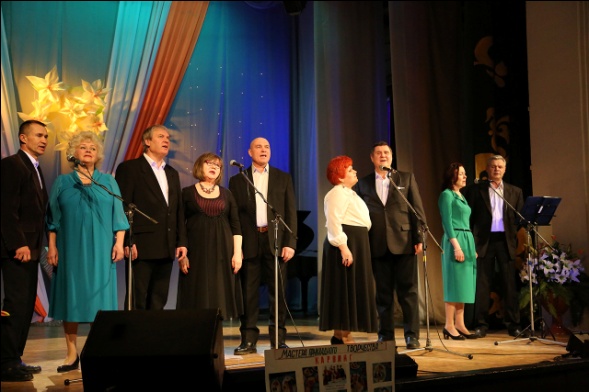 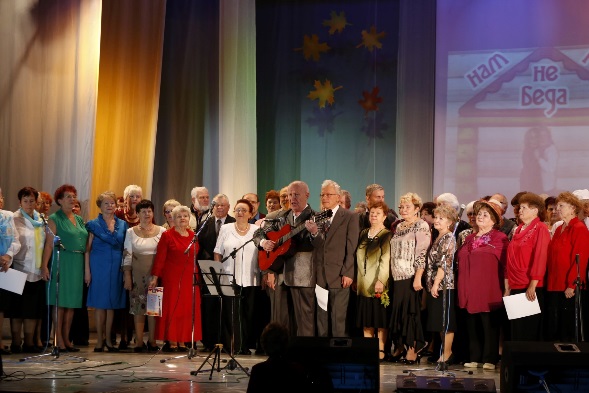 Университет третьего возраста
«Наш нравственный долг всемерно 
поддержать старшее поколение, 
которое внесло огромный вклад 
в развитие страны. 
У пожилых людей должны быть 
достойные условия для активного, 
здорового 
долголетия». 
В. Путин.
Университет третьего возраста безусловно состоялся. У проекта перспектива  долгосрочного развития. 
Двери Университета открыты для всех, кто не хочет сдаваться годам и стремится сделать свою жизнь насыщенной и активной.
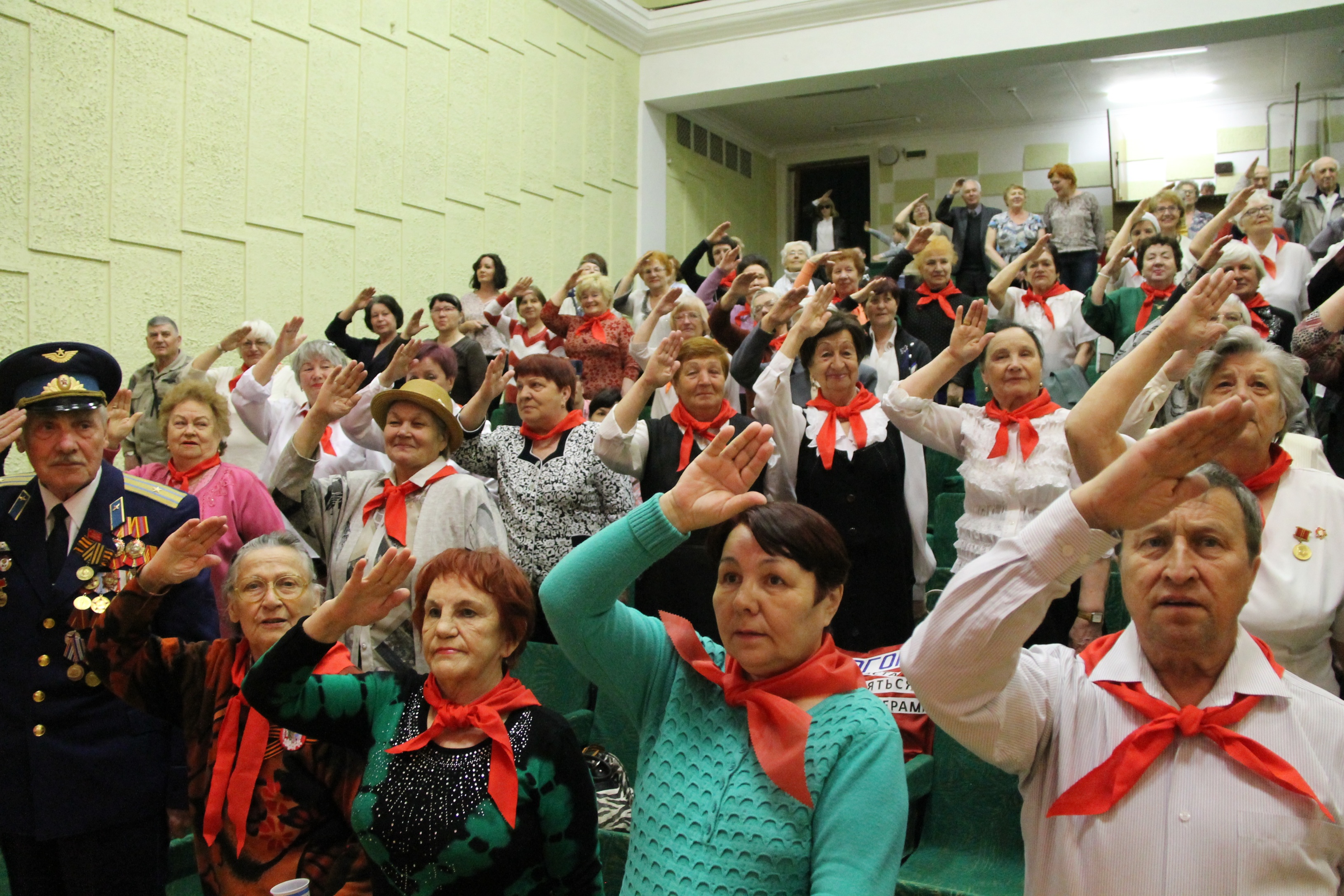 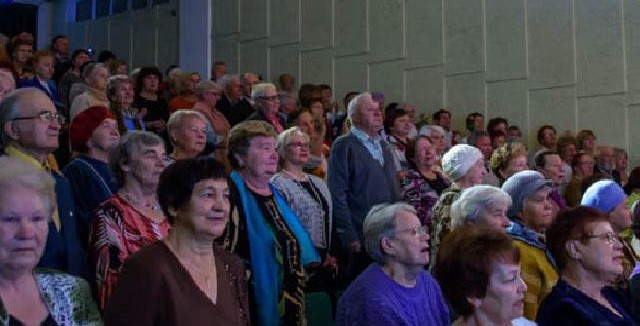 Спасибо за внимание!